WHY Text-Dependent Questions?
Looking at PARCC and SMARTER BALANCED Assessments
KVEC ELA Teacher Leader Network
Breakout Session
March 28, 2013

Mary McCloud, KVEC Literacy Consultant
Linda Holbrook, KDE Literacy Consultant
[Speaker Notes: For the past few sessions we have conducted mini sessions on TDQ.  We choose to do this so that you as TL’s would begin using them in your assessments.  Today we tie TDQ’s and the 2014- 2015 assessment.  The vendors are PARCC and/or SMARTER BALANCED.]
Targets
I can make connections between KCAS and TDQ’s.
I can compare and contrast PARCC and SMARTER BALANCED assessments.
Let’s Review the Standards
[Speaker Notes: TDQ’s start assessment at third grade level.]
Testing Consortium
Beginning in the 2014-15 school year, member states commit to implement the common assessments as their federally required No Child Left Behind (NCLB)
assessments for Grades 3-8 and high school in ELA and mathematics.
WHICH IS KENTUCKY?
Alabama, Colorado, Kentucky, North Dakota, Pennsylvania and South Carolina are members of both consortiums, weighing their options before the assessments are officially introduced three school years from now.
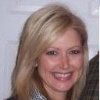 Kentucky, for example, "has opted to participate in both consortia as a means to learning the most about what each is likely to produce, and therefore make the best and most informed decision for our state when more information is available,” said Karen Kidwell, director of program standards at the Kentucky Department of Education.
PARCC Consortium
PARCC states will adopt a common
set of performance standards
(benchmarks) and scoring rubrics so results will be comparable across states.
[Speaker Notes: We will be able to compare apples to apples. Interstate as well as intrastate scores for students.]
PARCC
[Speaker Notes: Look at the components of PARCC  testing systems.  Be prepared to think, write, pair, share your impressions of the cycle.]
[Speaker Notes: Look closely at SMARTER BALANCED Assessment system. Think, write, pair, share your impressions.]
Let’s Assess Number 1’s
In your folder you will see a PARCC assessment for your grade level.  
Work in teams to answer the questions and note which type of text dependent questions asked as well as constructed response.
Use the 3-2-1 organizer to do the analysis of PARCC.
[Speaker Notes: Have participants number off 1 and 2 
1’s will did PARCC assessments
2’s will do online SMARTERBALANCED assessment
After 10-15 minutes switch.]
Let’s Assess 2’s
Access smarter balanced website:
   http://www.smarterbalanced.org/
Click on smarter balanced assessments 
    tab
Click on sample items and performance task
Click on English language arts/literacy 
Complete with team grade appropriate assessment. 
Use 3-2-1 organizer to debrief
Time to VoteWill it be PARCC or SMARTER BALANCED?
[Speaker Notes: Place your ballot in the ballot box as you exit the session.]